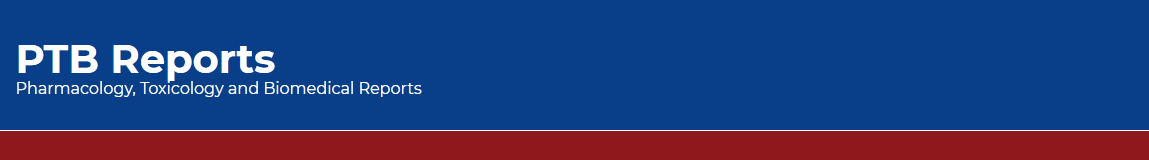 Antipsychotic Medication Therapy during the Holy Month of Ramadan: A Literature Review
Yousef Ahmed Alomi, Jude Alhowaidi, Raneem Alzeer, Ali Alhowaidi, Nora Alhowaidi
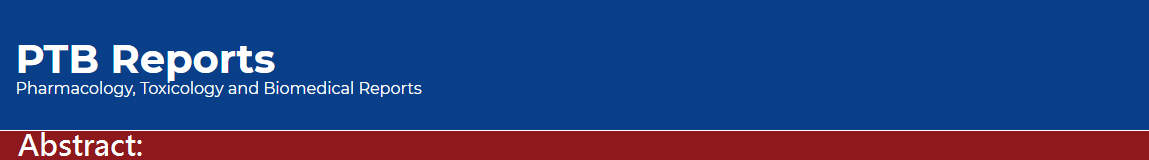 Objectives: To review the antipsychotic medication therapy during the holy month of Ramadan.
Methods: In this study, we performed an extensive search of 50 databases through the Saudi Digital Library search engine. We included meta-analysis, randomized controlled studies and observational studies published in English language in May 2017. The search terms included Ramadan, fasting, medication, therapy, type of disease, and medication based on therapeutic class. The search on antipsychotic and anti-epileptic medication list and switch from regular days to Ramadan days included comparative safety, efficacy and cost of type of medication for each disease and national or international evidencebased guidelines including those switching short half-life to long half-life drugs. All nonoral dosage form of medication will be excluded in this study. All medications should be documented in the Ministry of Health drug formulary.
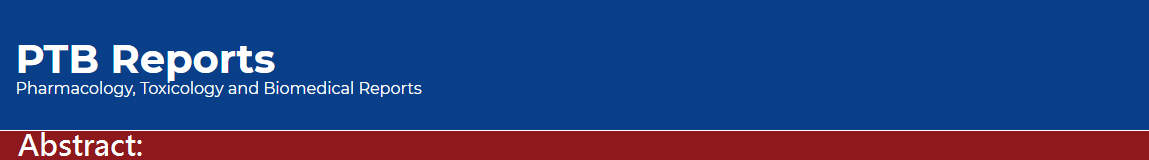 Results: A total of 710 studies were shortlisted after an extensive search with specific terms. Of those, 104 studies were duplicate studies; therefore only 606 studies were included for further evaluation. The evaluation revealed that 27 studies discussed about the antipsychotic medications and Ramadan. Of these, only five were appropriate for further revision. According to our results, most of the studies were observational studies and a few have conducted experimental design studies. Three studies have a shared or similar study design (i.e., reports). Among all the reports analyzed in this study, most of them used study design. On the contrary, three studies mentioned the utilization of a descriptive approach; however, none of the studies mentioned the exact type of descriptive analysis conducted. One study was a clinical review and another study mentioned the applicability of a randomized controlled trial. Based on this, the authors suggested switching the antipsychotic and anti-epileptic medication from regular days to Ramadan days.
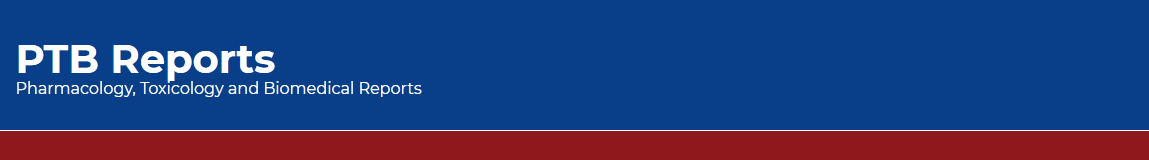 Conclusion: There are no randomized clinical trials in the literature to validate the switching of medication from regular to Ramadan days. A list of antipsychotic medications that can be used to switch during Ramadan is highly warranted. Further studies to validate the medication used to treat psychiatric conditions during the holy month of Ramadan is recommended.
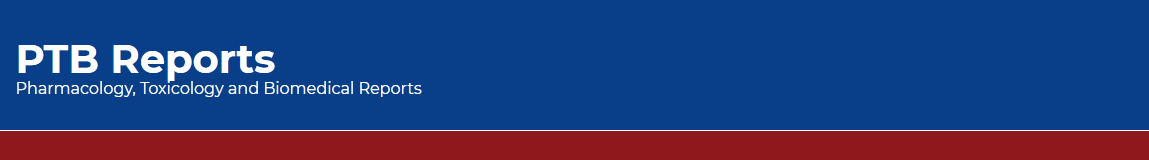 KEYWORDS 
Antipsychotic,
Medication,
Therapy,
Ramadan,
Review.
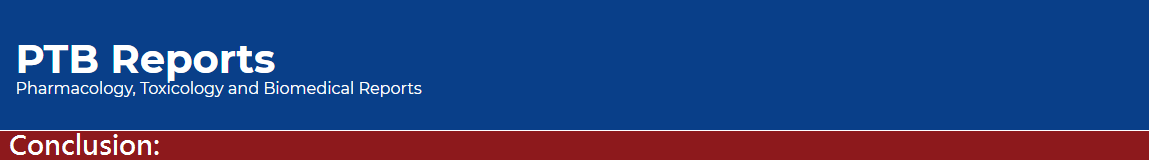 In conclusion, this systematic review highlighted that the use of antipsychotic and antiepileptic medications during Ramadan has not been extensively evaluated and studied by current literature. The drawbacks were that the methodology chosen was not reliable nor sufficient for this type of field, although one study had performed non-randomized a clinical trial; however, the sample sizes were small with limited number of medications. Furthermore, the number of studies was minimal and some of the studies have not mentioned the drugs involved. We believe that there is a need for further examination through clinical trials in order to highlight the critical factors and switch therapy related to antipsychotic/antiepileptic medications during Ramadan.